Structured Settlement Transfers
Presented by: Earl S. Nesbitt, Executive Director
National Association of Settlement Purchasers
Nesbitt, Vassar, & McCown, L.L.P
15851 Dallas Parkway, Suite 800
Addison, Texas 75001
Ph. 972.371.2411
Fax 972.371.2410
E-mail: enesbitt@nvmlaw.com or executivedirector@nasp-usa.com
Background
Executive Director/General Counsel of National Association of Settlement Purchasers (NASP) (2002 to the present)
Former General Counsel of funding company (1997-2001)
Active in structured settlement industry since 1992
Background(of Earl S. Nesbitt)
Personally handled in court or reviewed 1000’s of structured settlement transfers since 1992
Appeared in court on behalf of transferees, investors, and payees relating to structured settlement transfers in Texas and other States
Personally met with hundreds of consumer/payees considering or pursuing structured settlement transfers 
Testified before and made presentations to State Legislatures, Regulators, Judges Groups, and Congress, as well as NCOIL and NAIC regarding structured settlement transfer statutes
History of Transfer Statutes
Until 1998, structured settlement transfers were unregulated.  No court review or approval required. 
First state statute regulating the transfer of structured settlement payment rights was in Illinois in 1998. Until then, such transactions were private contracts between consumer payees (as sellers) and funding companies (as buyer).
Issues with Non Court-Approved Transfers
No regulation of the market
Plethora of post-closing litigation
Diversions
Garnishments
Security interests in all payments
Limited future liquidity options for Payees
Issues with Non Court-Approved Transfers (continued)
Before transfer statutes. No regulation of the marketplace. No protection for consumer sellers and no clear guidance for responsible investor/purchasers.   

Resulting in significant amount of post-closing litigation
Some consumer/payees would sell payments and be paid, but then try to keep the very payments they’d sold. 
Investors would then sue those payees, seeking to garnish the payments they’d purchased. 
Some investors would buy only a portion of settlement payments, but take a security interest in the entire settlement, limiting payee’s remaining liquidity options.
Issues with Non Court-Approved Transfers (continued)
Obligors/issuers reacted inconsistently to transactions
Some were cooperative; payees would have liquidity options
Others were resistant and would refuse to acknowledge/cooperate in such transactions
Uncertainty for Funding Companies
Bad for consumer/payees
Issues with Non Court-Approved Transfers (continued)
Uncertain tax consequences for payees/consumers, annuity issuers, and investors who purchased structured settlement payments
Some parties who “set up” structured settlements were concerned that unfettered buying and selling structured settlement payments could adversely impact their business
Early Proposed Provisions
Issuer/Obligor “Veto Power”
“Imminent financial hardship” of Payee standard
Multi-jurisdictional compliance
Extraterritorial reach of statutes
Generally rejected by State Legislatures or market participants
NCOIL Model Structured Settlement Transfer Statute
2000 National Conference of Insurance Legislators passed its initial Model Structured Settlement Transfer Statute
Spirited debate between the Primary and Secondary Market
 Key issues and arguments
Standard for court approval
“Insurance Veto Power”
Tax impact of transfers
Regulation of Secondary Market desired
Front-end disclosure also?
“Small transaction” exceptions?
The Primary/Secondary Market Compromise
Late 2000 – Interlocking/Reinforcing State and Federal legislative system
ALL transfers would have to be court-approved in order to be effective
The Primary/Secondary Market Compromise (continued)
26 USC 5891 (Enacted by Congress in January of 2002) 
Imposes 40% excise tax on structured settlement transfers that were not court-approved
Court-approved transactions (approved in a “qualified order” under “Applicable State Statute”) exempt from excise tax 
Resolved tax concerns for Issuers/Obligors
The Primary/Secondary Market Compromise (continued)
Need to enact State Transfer Statutes
Revised NCOIL Model
State Transfer Statute Requirements
Disclosures to be provided to Payees
Notice to “Interested Parties”
Requires a hearing and court approval
The Primary/Secondary Market Compromise (continued)
Required findings in court order
Transfer is in Payee’s “best interest”
Payee admonished to seek independent professional advice
Transfer does not contravene court order or statute
Interested Parties, including Issuers/Obligors, receive notice of transfer and can appear in Court, but are not required to do so
The Primary/Secondary Market Compromise (continued)
Indemnity obligations imposed on Transferee
Procedures must be adopted for life-contingent payment streams
Wisconsin Transfers
48 other States have enacted Structured Settlement Transfer Statutes
All require court review and approval 
Based on NCOIL
Comply with 26 USC 5891
Wisconsin Transfers
Funding Companies now complete transfers with Wisconsin residents under other States transfer statutes 
Use statute where Issuer/Obligor is based, in accordance with 26 USC 5891
Result: Wisconsin residents are governed by multiple, other State statutes
Discount Rates
Discount rate applied to future payment stream determines the purchase price to Payee
Primary elements that determine discount rates
Cost of funds
Timing of payments
Creditworthiness of Issuer/Structured Settlement Obligor
Discount Rates (continued)
Factors that impact discount rates
Buying fixed rate, long-term deals with short-term credit facilities — funds borrowed at variable rates
General economic conditions
Size of the transaction
Alternative investment yields
Likelihood of court approval
Transaction documents
Illiquidity for investors
Discount Rates (continued)
Deal expenses — attorneys fees, court costs, administrative fees
Marketing costs
General overhead
Guaranteed v. life-contingent payments
Servicing costs
Esoteric nature of assets
Profit expectations of Transferee
Discount Rates (continued)
Unique Risks
Issuer administrative issues
ELNY/NY Liquidation Bureau
Annuity Issuer downgrades:  Some annuity issuers, previously rated AA, now unrated or non-investment grade
Mortality risks with life-contingent payments
20, 30, 40 year payouts create uncertainty and additional risk
Assets are EXTREMELY illiquid
Discount Rates — Examples
What’s the best deal for the Payee?
Selling more payments at a lower discount rate?
Selling fewer payments at a higher discount rate?
Monthlies v. lump sums
Payments that start immediately v. payments that start far in the future
Payee’s circumstances
Miscellaneous Myths & Current Issues
Structured Settlement Myths:
Myth
Truth
All payees sell their structured settlement payments
A relatively small number of those receiving structured settlement payments have a need for liquidity; most liquidate only what they need to
Miscellaneous Myths & Current Issues
Myth
Truth
Payees who assign their structured settlement payments for a lump sum are foolish and ignorant
Payees know their financial and personal situation better than anyone else. They understand what they are getting and what they are giving up and they typically pursue a transfer with a specific need or objective in mind, after considering other options.
Miscellaneous Myths & Current Issues
Myth
Truth
A robust secondary market hurts the primary market for structured settlements
Having a liquidity options makes structured settlements more valuable and more desirable to Payees.
Miscellaneous Myths & Current Issues
Myth
Truth
All individuals who are receiving structured settlements are seriously injured, unable to work, and 100% dependent on their structured settlements to survive
Structured settlements are used to settle all kinds of cases — wrongful death cases, inherited structures, beneficiaries 
Payees recover from their injuries  
People’s circumstances change
The Golden Rule
Intent of the NCOIL Model Transfer Statute was to:
Insure that ALL Payees had liquidity options 
Insure that Payees received appropriate information to  make informed decisions
Protect Payees from overreaching
The Golden Rule
Provide Payees the ability to make decisions about their finances and lives
Preserve and protect the value of this financial asset for Payees
Provide a gatekeeper
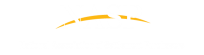 THE END
Earl S. Nesbitt, Executive Director
National Association of Settlement Purchasers

Nesbitt, Vassar, & McCown, L.L.P
15851 Dallas Parkway, Suite 800
Addison, Texas 75001
Ph 972.371.2411
Cell 214.755.9594
Fax 972.371.2410
E-mail: enesbitt@nvmlaw.com or executivedirector@nasp-usa.com